伊勢原市では、事業所への健康づくりの支援に取り組んでいます
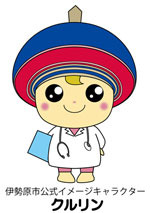 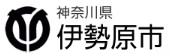 伊勢原市内の事業所（企業・商店など）の皆さま
健康状態を気軽にチェックできる
『出前健康測定会』を実施してみませんか?
伊勢原市では、多くの方に健康づくりを考える機会を持ってもらえるよう
『出前健康測定会』を実施いただける事業所（企業・商店など）を募集しています。
対象者   ：事業所（企業・商店など）の皆さま
　　　　　　　　5.6人の少人数の機会でも うかがいます。

測定会場：実施可能なスペース・会議室等

測定内容：骨量測定　・　体組成測定　・　（血圧測定）
　　　　　　　（測定内容については応相談）
費用　　　：無料

※当日は、伊勢原市保健師・看護師・管理栄養士がお伺いします。
実施してみたい・具体的に話を聞いてみたい等ご興味をお持ちいただけましたら、お電話やメールで伊勢原市健康づくり課までお気軽にご連絡ください。
担当者よりご説明させていただきます。
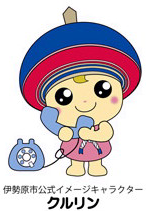 お問い合わせは・・・
伊勢原市　健康づくり課
〒259-1108　伊勢原市田中348
電話　    0463（94）4609(直通)
FAX　    0463（93）8389
e-mail   kenkou@isehara-city.jp
ご連絡
お待ちしています！
デザイン作成：第一生命
2021年8月、伊勢原市と第一生命は「市民の健康づくりに係る包括協定」を締結しました。